Cherokee County Lunch and LearnSite Development Plans
February 27, 2020
This lunch and learn is designed to help the County and design professionals experience a quicker, more efficient site plan submittal process. We hope to reduce the number of submittals to review and approve a project.  In this meeting you will be hearing from reviewers with common issues they see, as well as hear about additional information we will be providing as well as requiring.

In the future, we will be requesting a Project Information sheet be uploaded with all new site plan submittals. This document will ask for contact information for both the applicant and the developer so review comments can be shared with both. We will also be requiring that a complete set of plans be submitted for review. We have noticed that first submittals very rarely include all documents required for a complete review so we will list all items we will be looking for.
Development Inspections-Craig Henschel
Items regularly missing from submitted development plans are:
Retaining walls note.
Fill materials and foundation inspection note.
As-built information requirements note for all non-residential and commercial project.
The project (PL) number on the cover sheet.
24-hour contact name and cell number on the cover sheet.
The names of all utility companies with contact information on the cover sheet.
Wetlands & State Waters note.
ACOE and EPD approval requirements note.
Endangered Species note.
Stream buffers notes.
Clearing limits not to exceed 17 acres.
Temporary grassing every 7 days.
No grading within the undisturbed stream buffers or zoning buffers. 
Use silt fence along the curb to prevent sediment from entering the street. 
Sidewalks size and location note.
Sidewalk requirement per zoning district.
Parking space and parking lot dimensions.
NOI requirement.
Planning and Zoning Department-Thomas Trawick
What to submit:
Cover Page
Vicinity/Location map, contact information, name of plan, registered seal, zoning (including overlay), TIN/PIN, dates of plans, project narrative, setbacks, parking calculations, site characteristics, greenspace, etc. 
Zoning/SUP Resolutions and Variance Letters 
Neighborhood/Illustrative Plan – if in Bells Ferry Overlay or TND (Articles 8 and 16)
Lighting Plan (Article 25)
Photometric plans, manufacturing catalogs for fixtures, elevations for aiming angles and mounting height, etc. 
Landscape Plan 
Buffers, streetscape requirements (BFO/TND, Hwy 92, or landscape strips)
Use conditions (Article 7 or Zoning Resolution)
Parking calculations (Article 12)
Private Streets (Article 5) - BOC
Conservation Easements (Article 23) - BOC
Protective Covenants 
Separate Reviews
Signage (Article 11) 
Amenities (Article 7)
Fire Marshal-Commercial SitesFrequently overlooked items
Current code and editions with state amendments. Include local ordinances.
2018 International Fire Code- Local Adoption of Appendix B, C and D. 
2018 NFPA 101 Life Safety Code
2020 State Amendments (can be found on DCA website) 
Any relevant NFPA Standards can be found in the State Amendments
Cherokee County Code of Ordinances- Chapter 28- Fire Prevention and Protection
Fire Hydrants
Water flow test results. 
Compliance with Appendix B and C of the IFC for fire main and hydrant distribution
FDC, PIV, DDC location
Fire Department Access
Electronic gates must have Knox Gate Key Switch
Appendix D of the IFC for fire department access
Building height
IFC Section 510- Emergency Responder Communications System
Fire Marshal
As-Built Requirements 
Fire Hydrant GPS locations in State Plane coordinates
Water flow results for all fire hydrants- Static, Residual and Flow (GPM)
Include all water flow data in attributes table
Fire Marshal-Residential SitesFrequently overlooked items
Current code and editions with state amendments; include local ordinances.
2018 International Fire Code- Local Adoption of Appendix B, C and D. 
2018 NFPA 101 Life Safety Code
2020 State Amendments (can be found on DCA website) 
Any relevant NFPA Standards can be found in the State Amendments
Cherokee County Code of Ordinances- Chapter 28- Fire Prevention and Protection
Fire Hydrants
Water flow test results. 
Compliance with Appendix B and C of the IFC for fire main and hydrant distribution
Fire Hydrants must be located within the 1st 200 of the entrance, all intersection and the end of cul-de- sacs.
All Site work needs a pre-construction meeting
Fire Marshal
Final Plat
All fire hydrants and lot information on one page
Fire Hydrant GPS locations in State Plane coordinates
Water flow results for all fire hydrants- Static, Residual and Flow (GPM)
Include all water flow data attributes table 
Phases
Temporary turnarounds, cul-de-sacs, etc

How the FMO approves final plat submittals
Review of final plat   
Field inspection of as-built conditions
Approval of final plat
Arborist-Shannon Fitzgerald
Tree Preservation and Replacement Plan
 Arborist Report
If your project requires an LDP, a Tree Preservation and Replacement Plan is required
Soil/Water Conservation- Joe Bishop
GSWCC checklist to be submitted as a separate document
Building Department- Jim HaizlipAccessible Routes
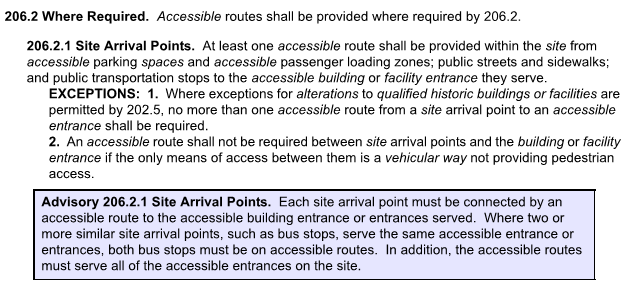 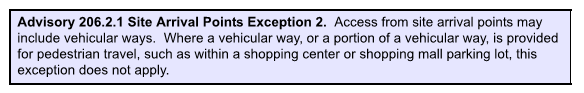 Parking Spaces
Show ADA accessibility details for parking spaces, signage, ramps, handrails, guardrails, etc. per in compliance with 2010 ADA Standards w/ GA. Accessibility Standards 120-3-20.
Slopes for Parking spaces not steeper than 1: 48 (2%) shall be permitted ADA 502.4.
Show ADA parking space details. Every parking lot should have a minimum of one van accessible space. Van spaces require 96” wide aisles where the parking space 96” wide. A 60” wide aisle can be used if the parking space is 11 feet wide, in compliance with ADA 502.
 Parking lot marking and signage plan. The van accessible ADA space signs and car space signs must be mounted a minimum of 5 feet above ground surface measured to the bottom of the sign. Access aisles shall be marked to discourage parking in these areas, in compliance with ADA 502.
Ramps
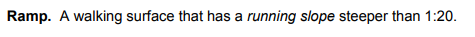 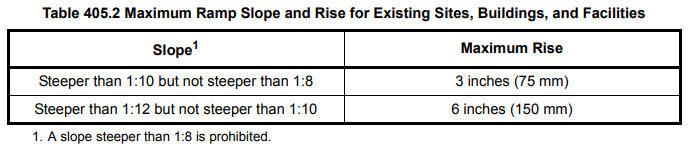 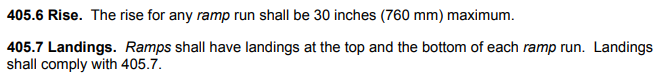 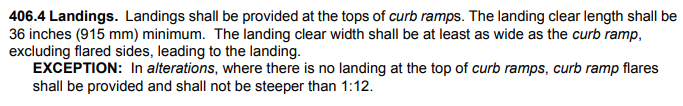 Cluster Mailboxes for Subdivisions
Include at least one Van accessible ADA parking space and adjoining access isle with the proper signage, slope of pavement and striping in compliance with ADA 403 & 502.
An accessible route from the accessible parking area to the cluster mailboxes should be included in the design in compliance with ADA 403.
Total number of parking spaces for Cluster Mailboxes per size of sub-division should be designed to meet the requirements of the Cherokee County Engineering Dept.
If a roof structure will be constructed to cover the Cluster Mailboxes, architectural drawings with structural details will be required to be submitted  through the Cherokee County Development Service Center.
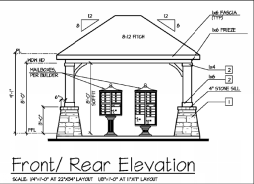 Buildings Encroaching on Retaining Wall Separation Distance
Regarding proposed buildings encroaching the required separation distance to adjacent site retaining walls, prior to the issuance of the building permit; (1) Walls must be completed and a Letter of Completion must be submitted (LOC) by a Georgia registered engineer, (2) Building permit applicant must provide an engineered foundation design / analysis, prepared by a licensed professional engineer, complying with the State of Georgia requirements.
Transportation-Carson Jones & Brett Buchanan
If a GDOT permit is required, get started early.  We want their approval prior to issuance of the LDP.
If something is not covered in the Development Regulations, we will follow AASHTO, ADA, and/or GDOT design standards.
Comments are usually site specific, use the Transportation Checklist to QA/QC your work prior to submittal.
Stormwater Management Plan – Significant Components - Ben Morgan
The Cherokee County Stormwater Division fielded 307 complaints in 2019.  To Date in 2020, we have fielded 99 complaints.  A majority of these complaints can be tied to “THE BIG THREE”.
Downstream
Offsite 
Bypass
Downstream
Problems downstream are by far the most costly to a construction project. These can result in delays in construction, final plats, certificate of occupancies, and have the potential for lawsuits.  
The analysis of downstream conditions in the report shall address each and every point or area along the project site’s boundaries at which runoff will exit the property. The downstream analysis shall also include a thorough review of immediate downstream nodal components (pipes, channels, etc.). Upsizing of undersized pipes or stormwater channels may be required where applicable based on downstream analysis. Care shall be taken to minimize impact to downstream properties.
Protect your clients!
Documentation required in report
Photos/documentation of existing conditions
Review of downstream pipes and channels for functionality
Identify potential complaints
Peak flow and velocity reduction
100 year ponding analysis
Drainage Easement 
Consider stormwater a utility, the same as water and sewer
Where will you discharge?
Offsite
Identify all offsite drainage basins
Recommended to bypass around proposed project to reduce stormwater facility sizes
Channels, pipes, and inlets required to safely convey around proposed structures, not between/along property lines
Channels 25-year plus 20% freeboard minimum 
Pipes – 100 year capacity
Inlet Control Capacity – 100 year with 1-foot freeboard for structures
Bypass
Minimize bypass from your project – ties in with downstream component.
Lot Drainage Constructability
Per Section R401.3 of the 2012 International Residential Code, the entire lot shall be graded to drain surface water away from all foundation walls.  The grade shall fall a minimum of 6 inches within the first 10 feet.  Where lot lines or other physical barriers prohibit 6 inches of fall within 10 feet, the final grade shall slope away from the foundation at a minimum slope of 5 percent and the water shall be directed to drains or swales to ensure drainage away from the structure.  Swales shall be sloped at a minimum of 2 percent.  
Splits lot drainage is standard
Attempts at forcing drainage from rear of lots to front/curbs have been unsuccessful
Lots are deeper, not wider
Lot grading plan requirements
Frustration on building permit and certificate of occupancy side
12” piping with 10 foot drainage easement (private)
Stormwater Management Plan – Significant Components-Ben Morgan
Basin Maps
Existing
Proposed
Downstream &10% analysis
Water Quality Basin Maps
On-site only.  This should be included on construction plans
Provides clear direction to contractors and inspectors on drainage basins
Water Quality
Water Quality Basin Map that Matches Site Review Spreadsheet
Minimum 10 acres for micropools
Combination extended dry detention and infiltration trench – soils testing where BMP is being placed
Sand filters not allowed in residential subdivisions per GSWMM
Bioretention Areas
Proprietary Devices
Provide direct comparison/supporting calculations for WQv to flowrate for proprietary device.  What many consultants do is generate a hydrograph where the precipitation is 1.2” of rainfall, and utilize the on-site area and associated curve number to generate the flowrate.  This is then used to select the diameter of the structure based on the manufacturer’s flowrate specifications.
Water Quality
Proprietary Devices
Not allowed in right-of-way
Third party testing data always required
Utilize stream buffers, floodplain, and zoning buffers as natural conservation area, reduces volume requirements in ponds.
Facility Details
Cherokee County requires Operation & Maintenance details for end user (HOA, Commercial Management Companies)
Engineer & Developer's Involvement minimal in long-term life cycle 
The GSWMM website has digital design details in AutoCAD format that can be easily manipulated for your project: https://atlantaregional.org/natural-resources/water/georgia-stormwater-management-manual/
Pipe Material
Reinforced concrete pipe is required under roads and parallel to right-of-way; HDPE or CMP is only allowed in the right-of-way on a perpendicular (or near) crossing outside the roadbed.  RCP shall be used for pipes within the structural zone of influence of the curb, subgrade, sidewalk, GAB, etc.
For lots less than 10,000 square feet 12” HDPE or 12” CMP may be used to serve a single lot.  A 10 foot wide drainage easement is required.  A metal dome inlet or standard GDOT pedestal inlet must be provided.  Junction boxes are required at County right-of-way if this is utilized.  Profiles and a pipe chart must be provided for this conveyance.
Multiple Resources Readily Available:
GDOT Details
Cherokee County GIS
Floodplain, Pipes, Ponds, Topography, etc.
Checklists Online
Development Regulations Online
Georgia Stormwater Management Manual Website
Questions or comments